Aparelhos ideológicos
Como vamos reinventar a Universidade?


António Pedro Dores, Junho 2018
Índice
Papel das escolas para o Império
Papel das ciências sociais nas escolas
O império espiritual de que a universidade é uma dimensão
Império
Modo de organização (micro, meso ou macro)
Império é misógino, elitista e dissimulado
Universidade e escola servem sobretudo a dissimulação
Universidade e escola servem o império
Produção de conhecimentos é rara e é sobretudo roubar
Maior produção das universidades é misoginia e elitismo, dissimulados em praxes, cultos de personalidade, currículos
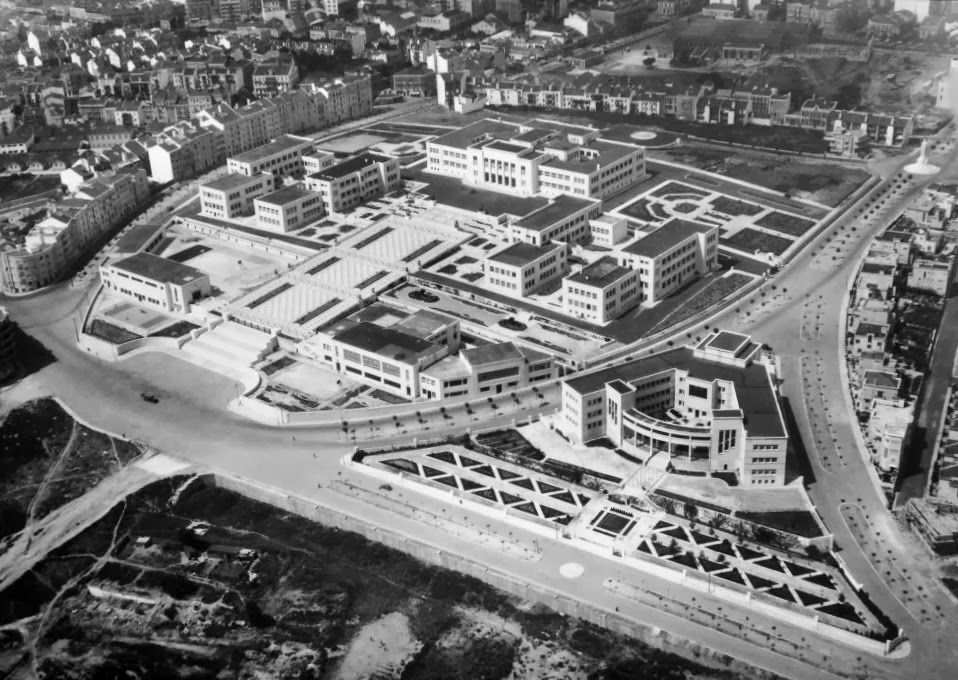 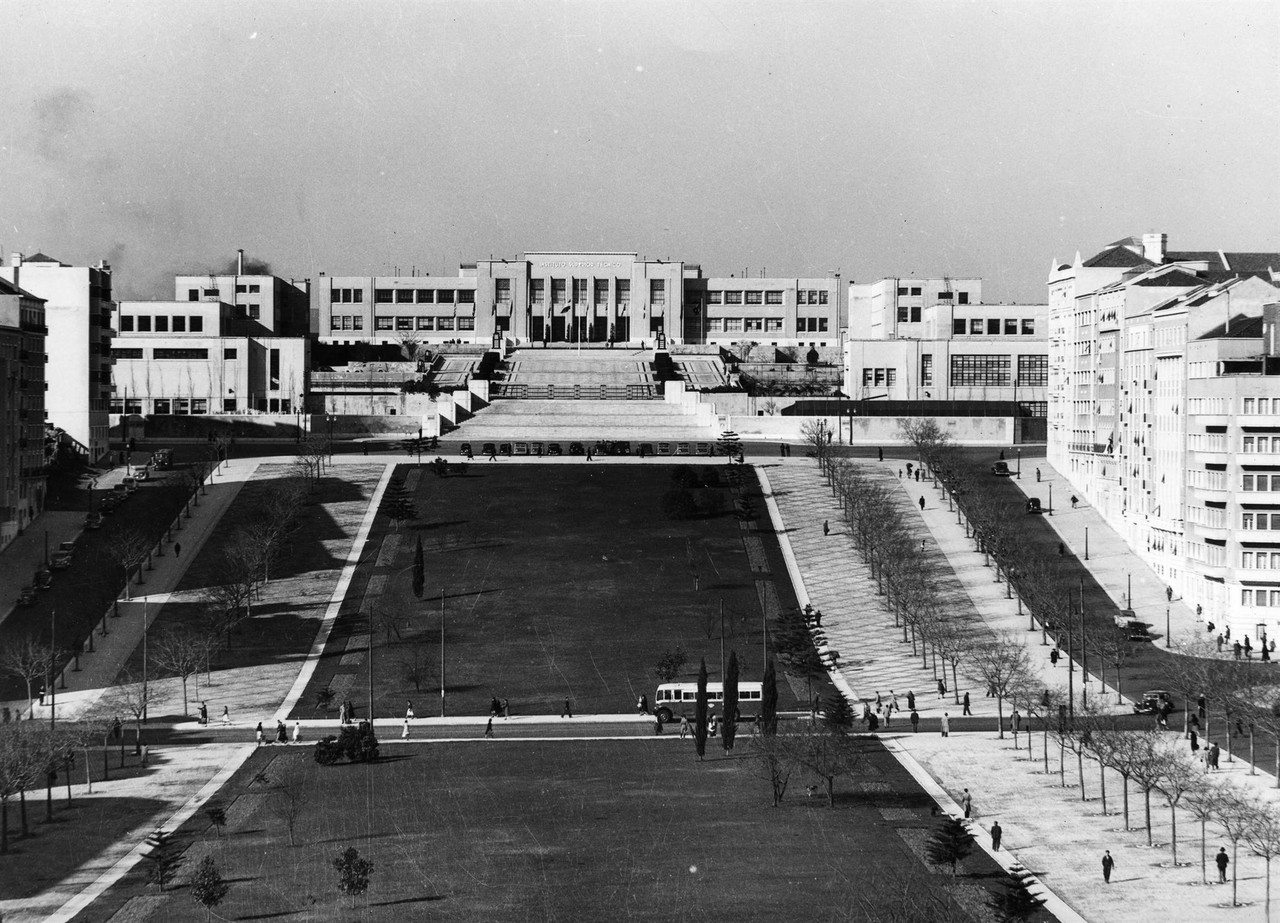 Teorias sociais
Estrutural funcionalismo, comunicação social
Crítica de Giddens, relações internacionais
Teoria de Loïc Wacquant
Neo-liberalismo
ESTADO
Mão direita
Regime prisional
Mão esquerda
Regime laboral
Prisão

CIDADE

Hiper-gueto
Anti gueto
Punir a pobreza
Simbiose letal
RAÇA
(etnicidade)
CLASSE
(mercado)
Exclusão urbana
(CORPO)
Corpo e alma
Marginality, ethnicity and penality in the neoliberal city, 2014
Princípio real de organização social
Elitismo / desejo
PODER
Dissimulação / cognitiva
Misóginia / afectiva
Misóginia / doméstica
Dissimulação / humilhação
VIOLÊNCIA
Elitismo / sacrificial
Fonte do espírito imperial moderno
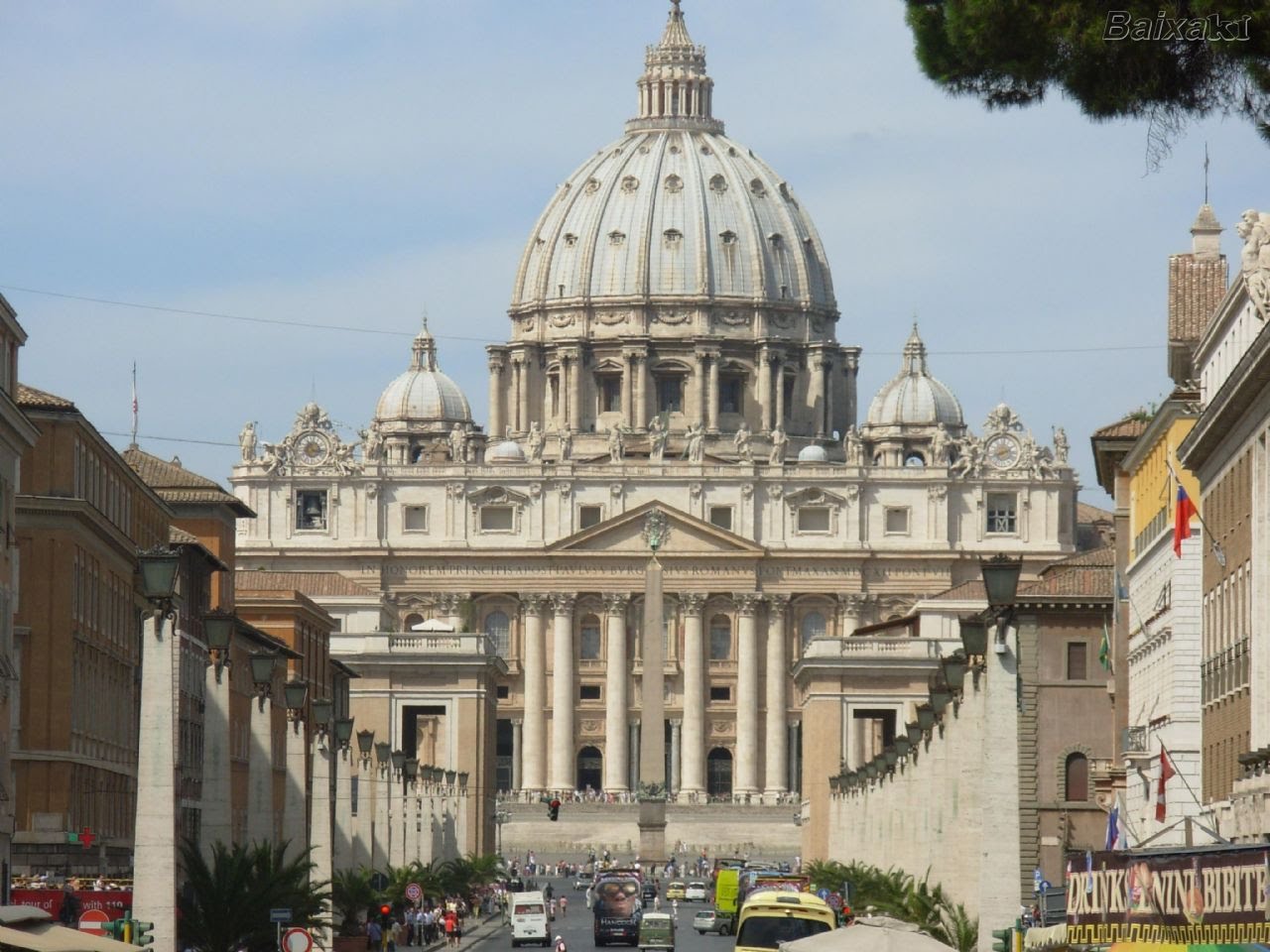 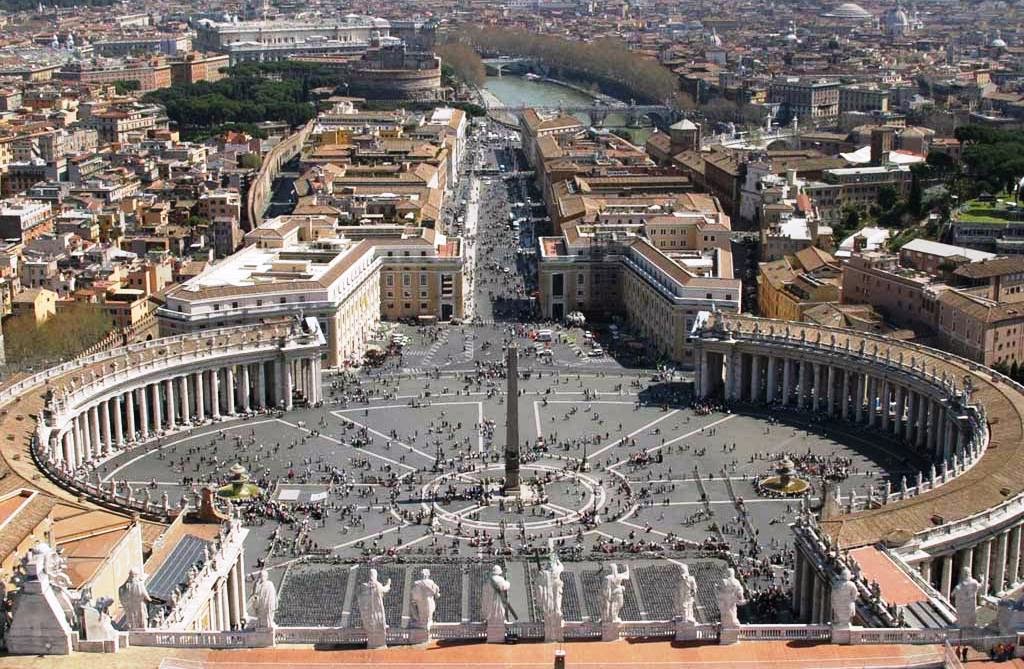 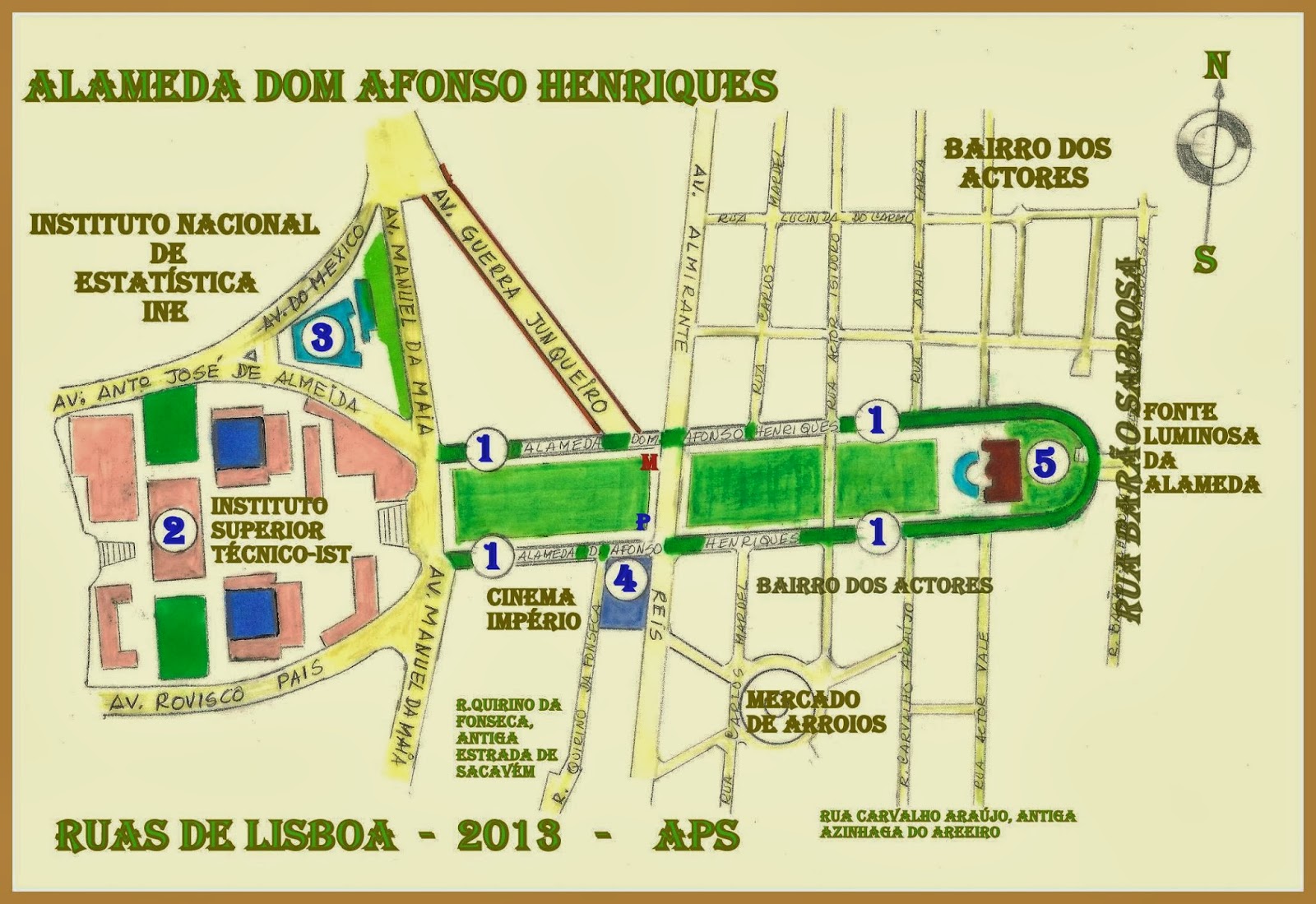 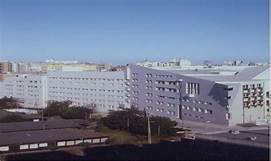 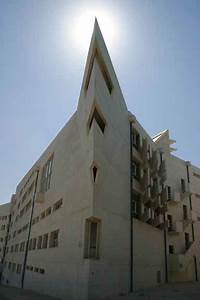 Fim
António Pedro Dores

Trilogia de estados de espírito
 Observatório Europeu das Prisões
World Social Sciences & Humanities Net
Escola para lá das ciências sociais